Ипотечные ценные бумаги – выгодный объект инвестирования для институциональных инвесторов.
Вступление
Ипотечные ценные бумаги (ИЦБ) в соответствии с законодательством могут быть объектом инвестирования пенсионных накоплений и пенсионных резервов (ФЗ №75-ФЗ «О негосударственных пенсионных фондах»)
ИЦБ подходящий инструмент для перспективного инвестирования средств индивидуального пенсионного капитала
ИЦБ высоконадежный и доходный инструмент инвестирования
2
Как формируется обеспечение ипотечных ценных бумаг (ИЦБ)
Идут в БАНК за одобрением ипотеки
Удовлетворение важнейшей потребности человека
Заемщики
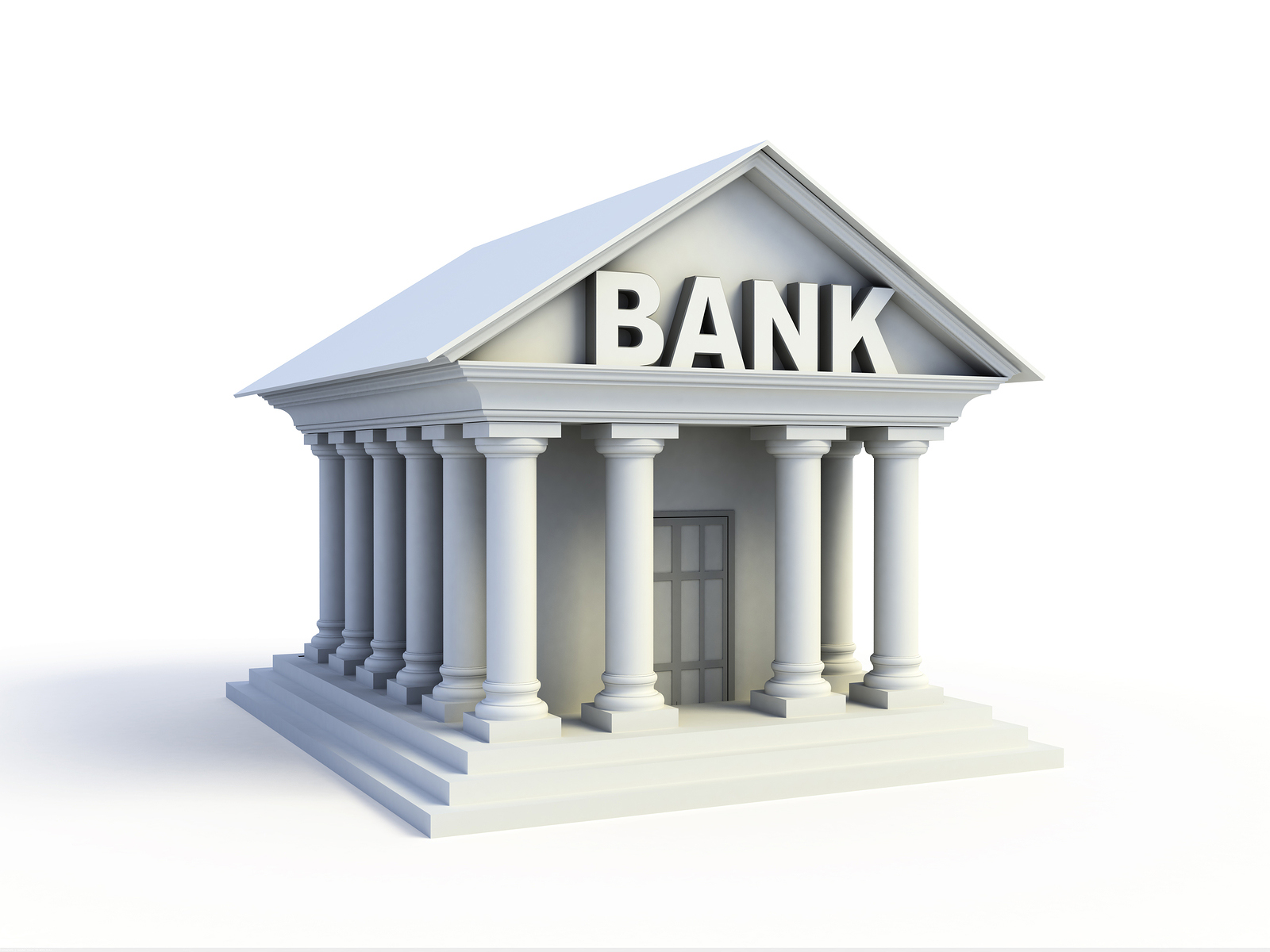 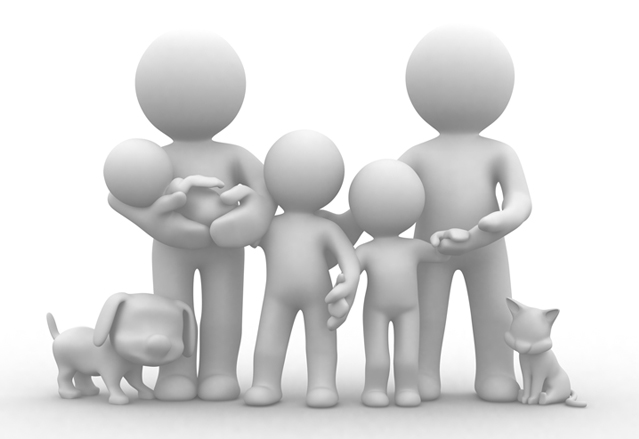 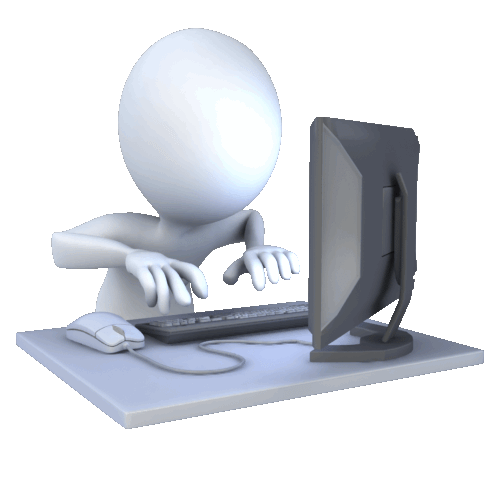 Не менее 20% от стоимости жилья
Не менее 4-6 месяцев
1 000 семей
НЕ БОЛЕЕ 50% ОТ СОВОКУПНОГО ДОХОДА ЗАЕМЩИКА УМЕНЬШЕННОМ НА ДРУГИЕ ПЛАТЕЖИ ПО КРЕДИТАМ МОЖЕТ СОСТАВЛЯТЬ ПЛАТЕЖ ПО ИПОТЕКЕ
ПЛАТЯТ НАЛОГИ – ОБЕСПЕЧИВАЮТ ВОЗМОЖНОСТЬ ГОСУДАРСТВА РАСПЛАЧИВАТЬСЯ ПО СВОИМ ДОЛГАМ
3
Как формируется обеспечение ипотечных ценных бумаг (ИЦБ)
Оформляют собственность на жилье (с обременением)
Заемщики
Стоимость жилья 1 млн рублей
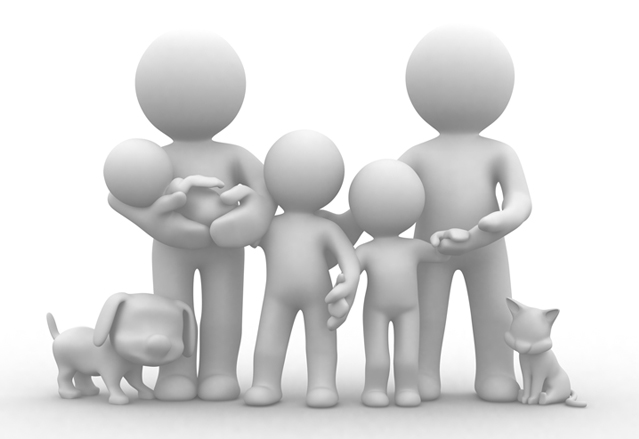 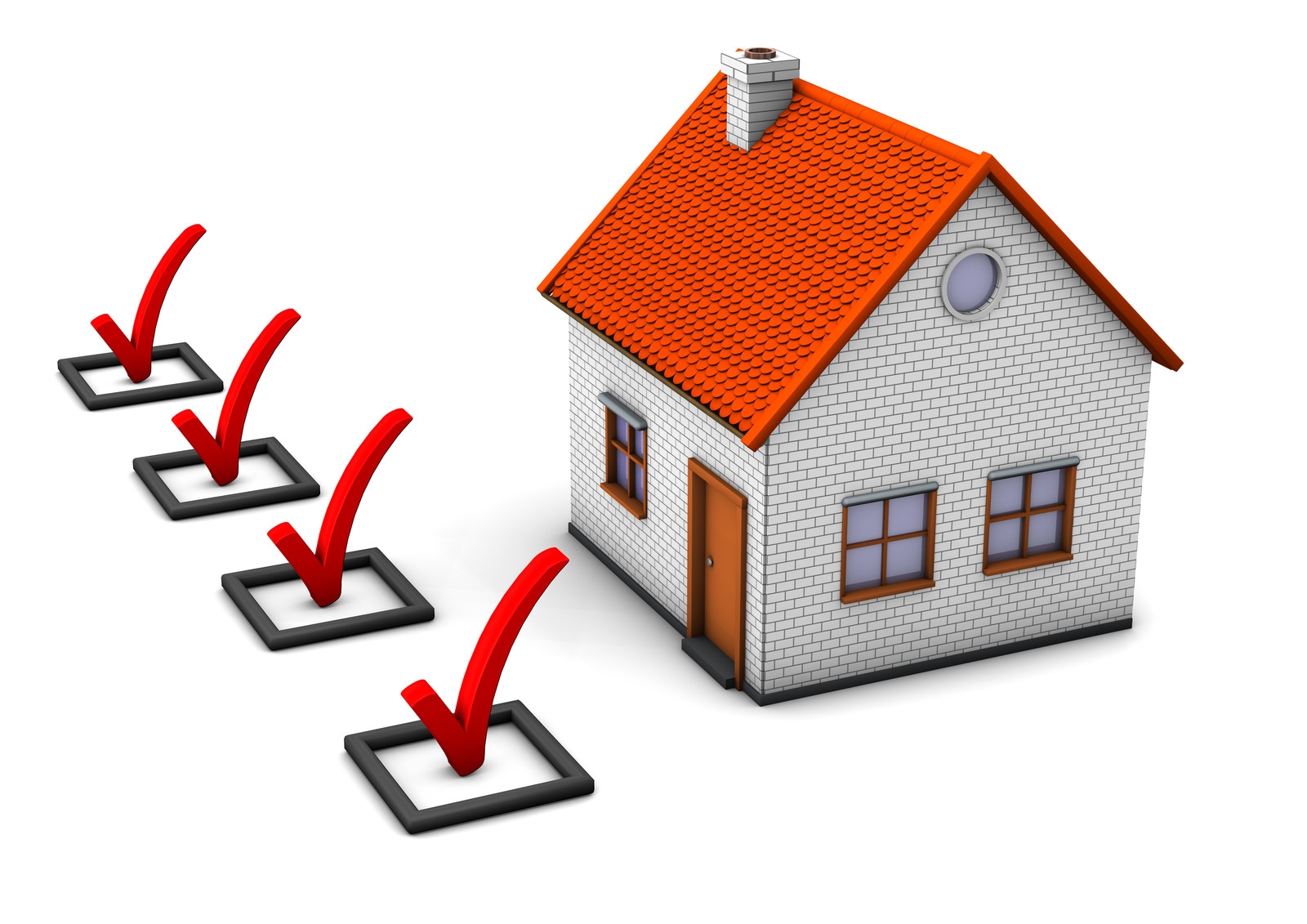 Оформляется закладная на жилье в соответствии с законом и страховка
Сделка
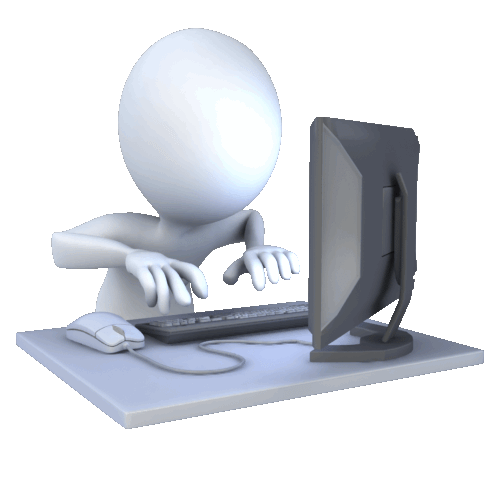 Коэффициент Кредит/залог
Стоимость жилья
ИПОТЕЧНЫЙ КРЕДИТ
1 000 семей
80%
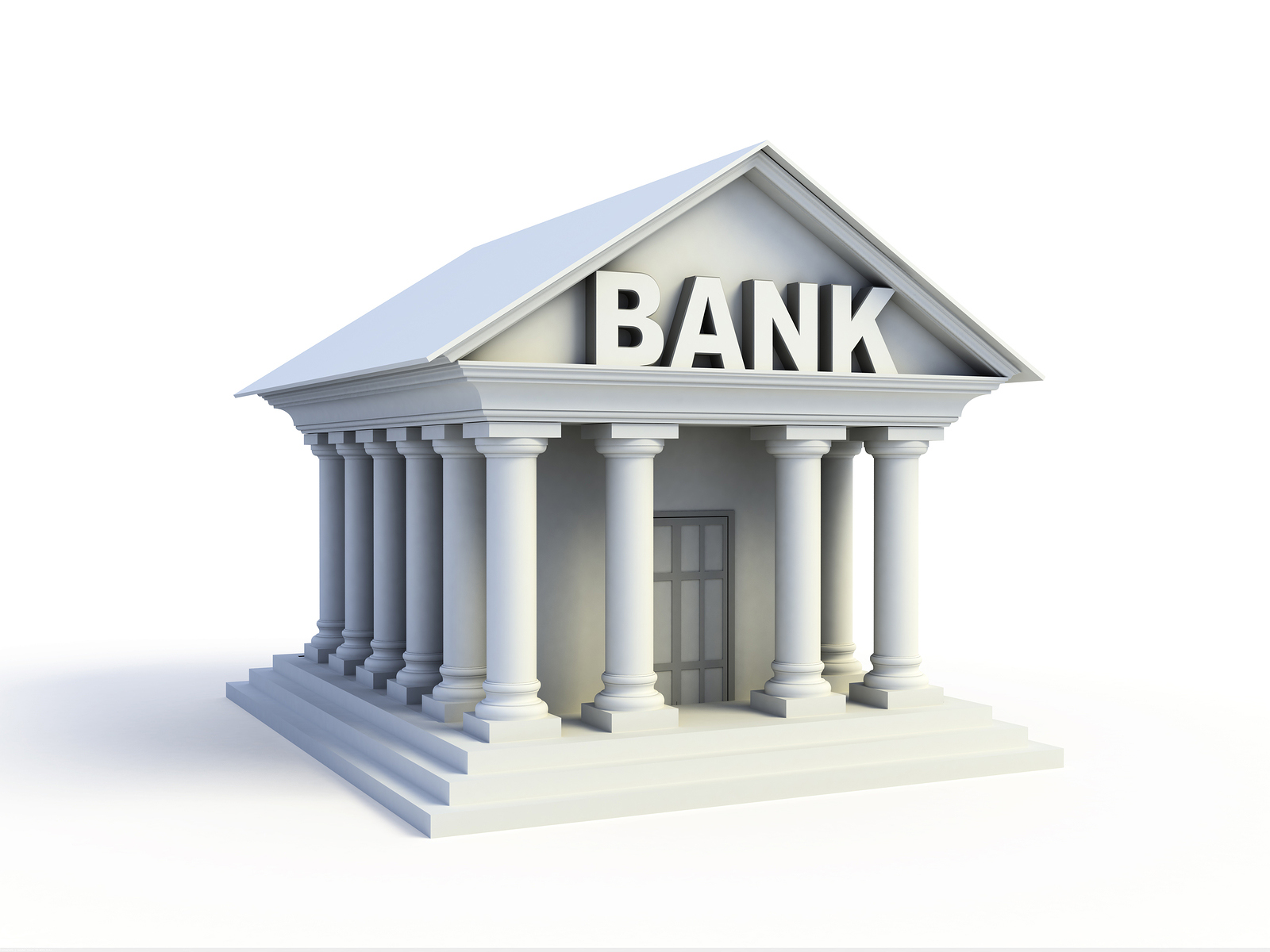 1 000 домов!!!
Коэффициент LTV
Коэффициент Кредит/залог
4
Как формируется обеспечение ипотечных ценных бумаг (ИЦБ)
Ежемесячные платежи в БАНК
Ежемесячные платежи в БАНК
Ежемесячные платежи в БАНК
Заемщики
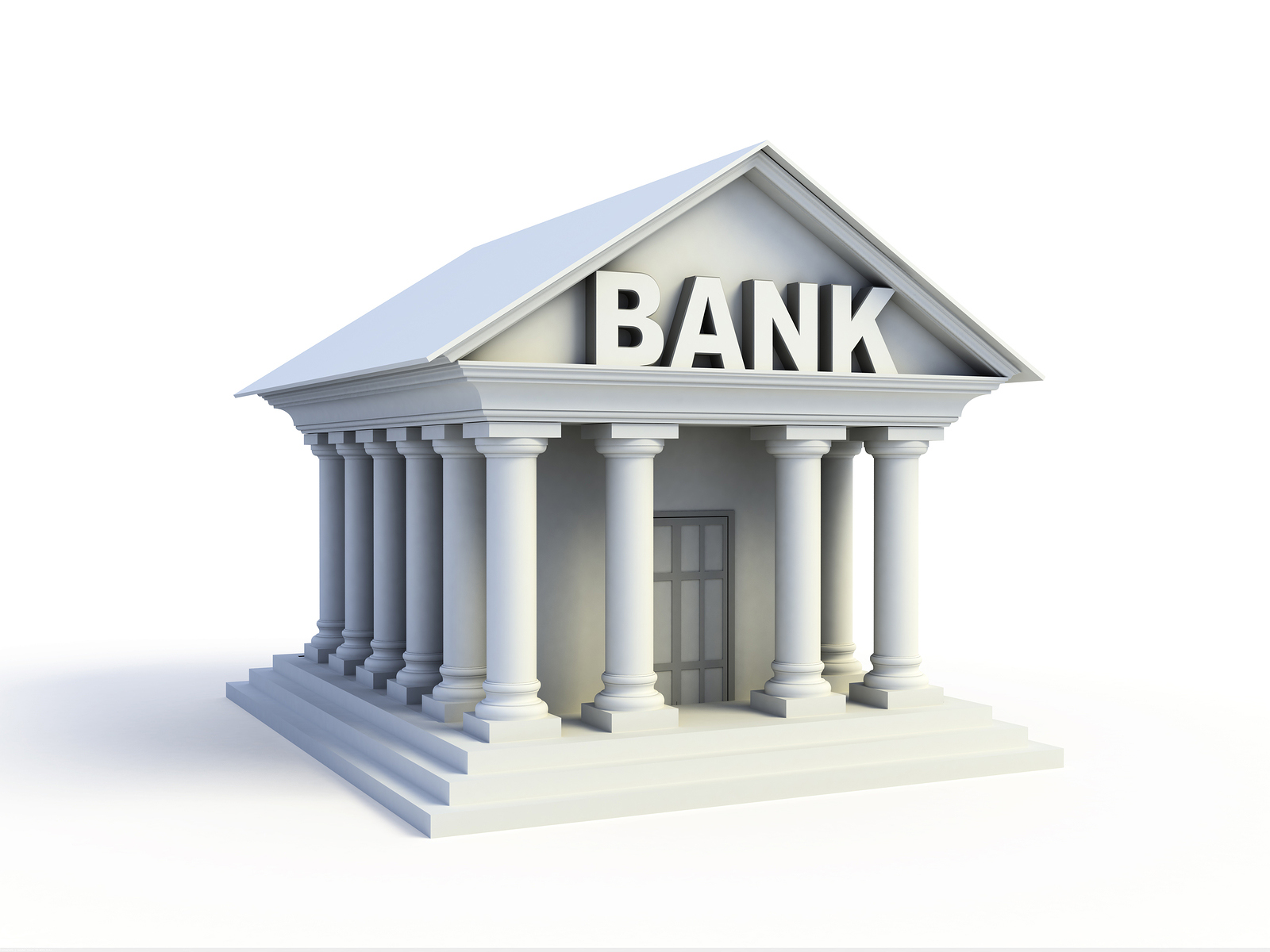 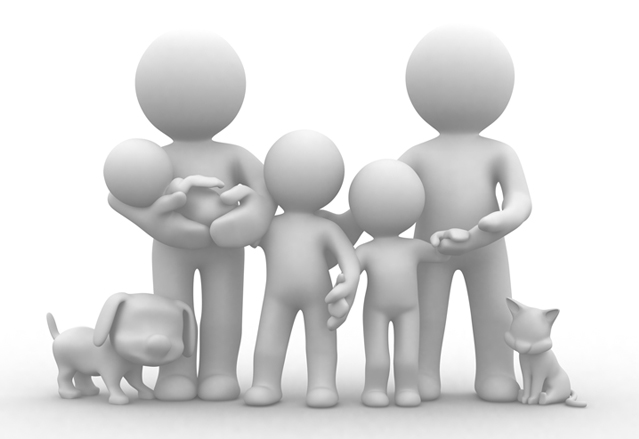 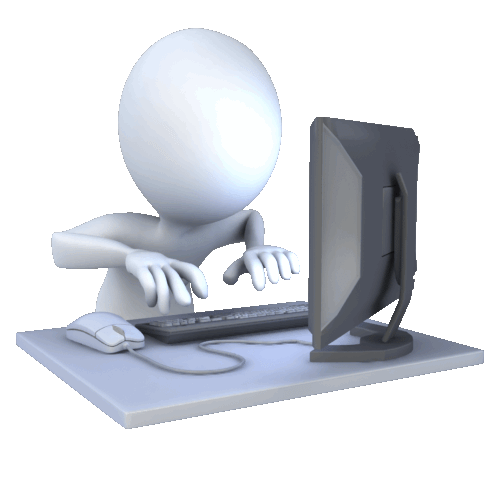 1 000 семей
Ежемесячный платеж обычно включает оплату процентов по кредиту и основной суммы долга
БАНК ПРИНИМАЕТ РЕШЕНИЕ секьюритизировать закладные находящиеся на балансе с целью:
Высвобождения ликвидности
Повышения доходов, за счет выдачи новых кредитов
5
ПОДГОТОВКА СДЕЛКИ СЕКЬЮРИТИЗАЦИИ
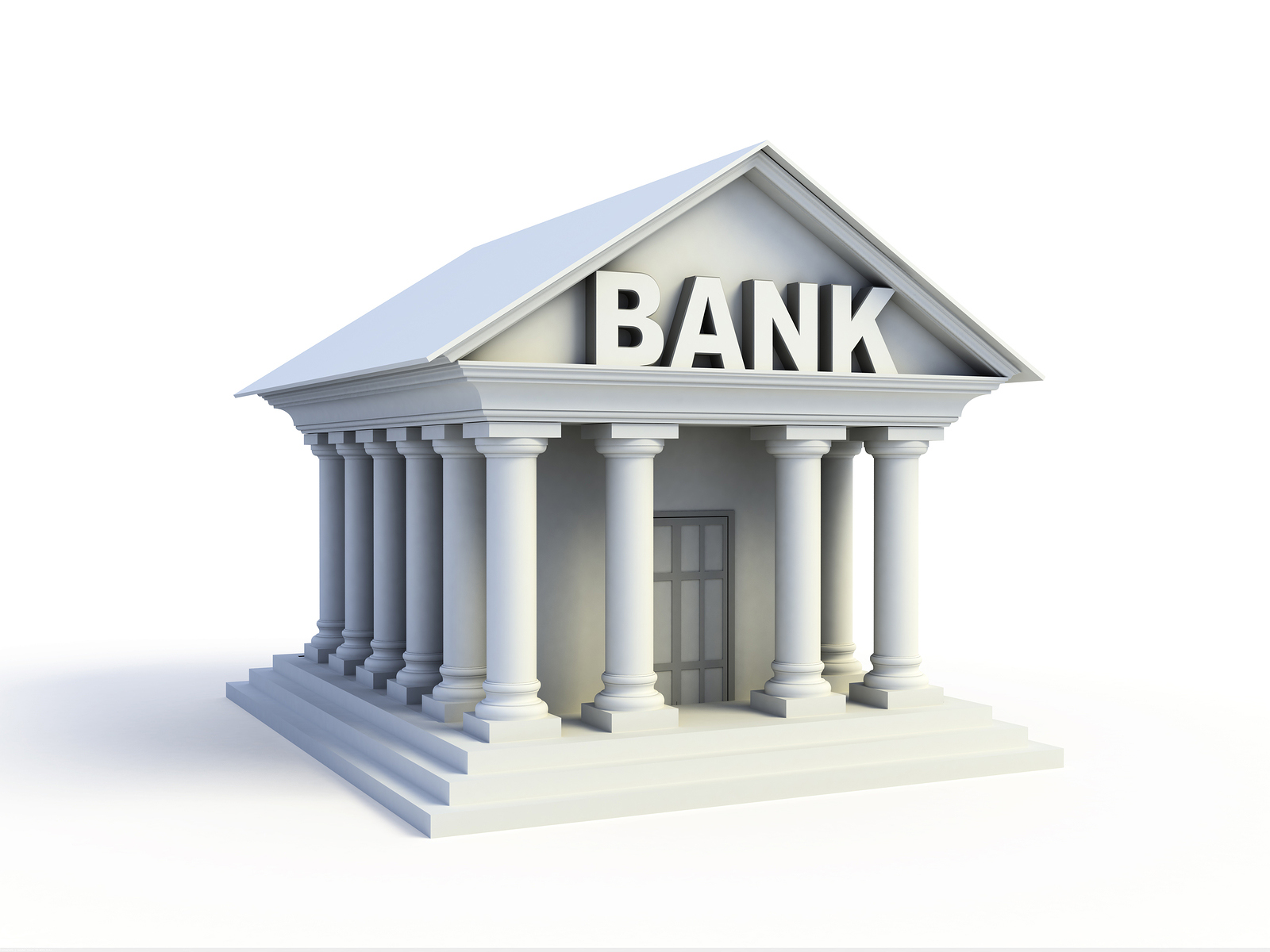 БАНК является инициатором сделки и называется ОРИГИНАТОР
Управляющая компания
Бухгалтерская компания
Специализированный депозитарий
Сервисный агент
Платежный агент
Расчетный агент
Резервный сервисный агент
6
РАСПРЕДЕЛЕНИЕ Денежных потоков
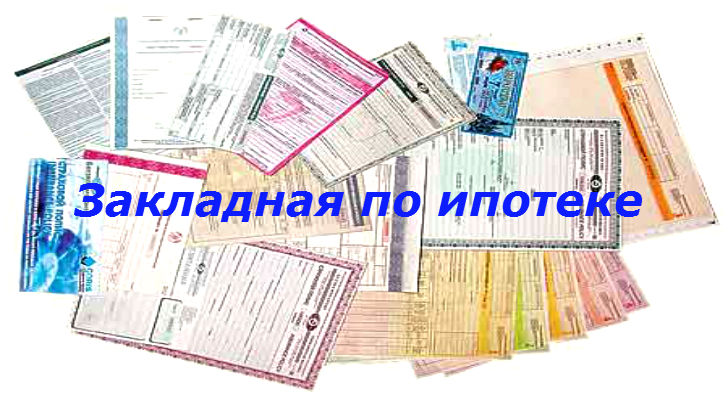 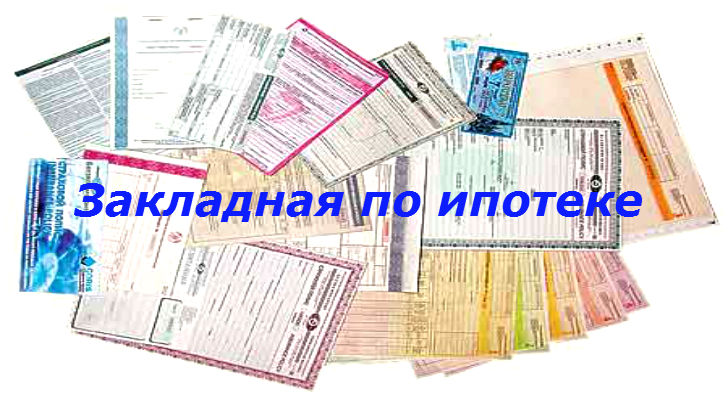 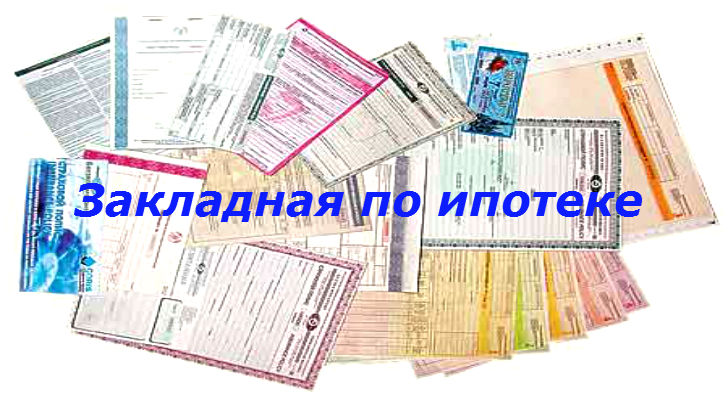 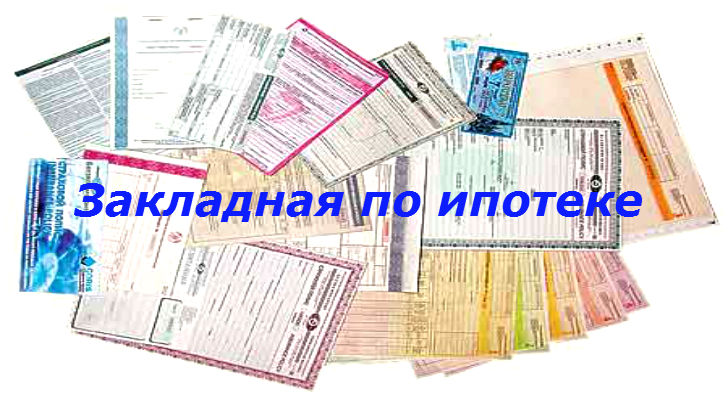 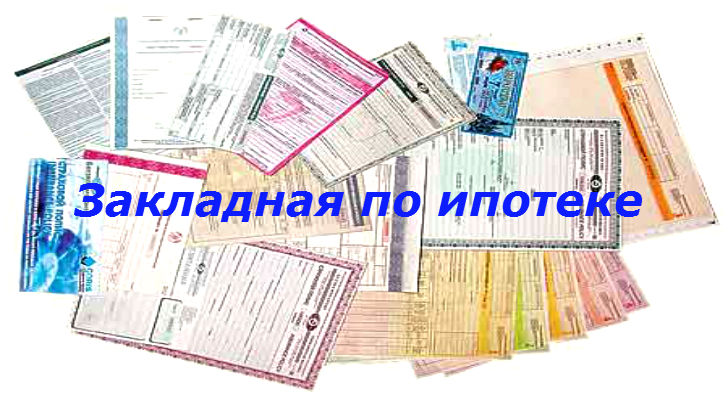 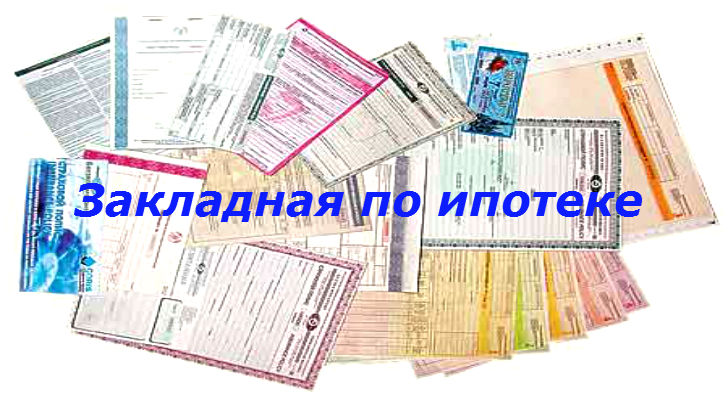 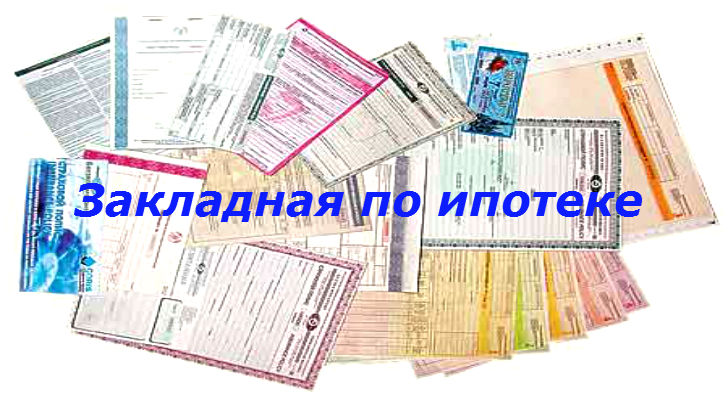 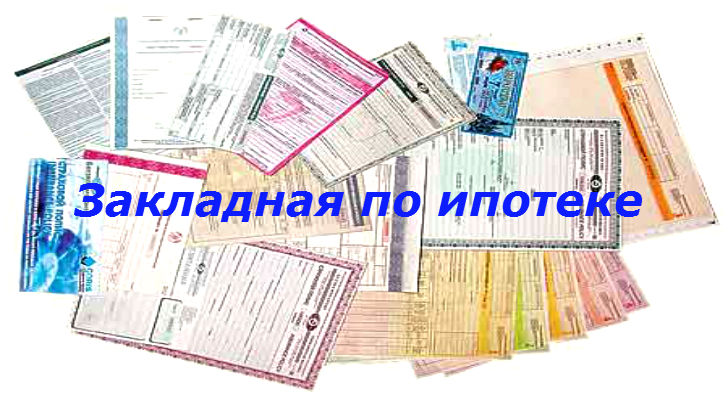 ПУЛ ипотечных закладных
1000 штук
Ежемесячные платежи в счет погашения основного долга и процентов
Распределение платежей по  основному долгу
Распределение процентных платежей
Ипотечный агент (ИА)
Расходы
Погашение основного долга Облигации класса А
Купон по классам А
Резерв специального назначения
Купон по классу Б
Облигации класса Б/Суббординированный кредит
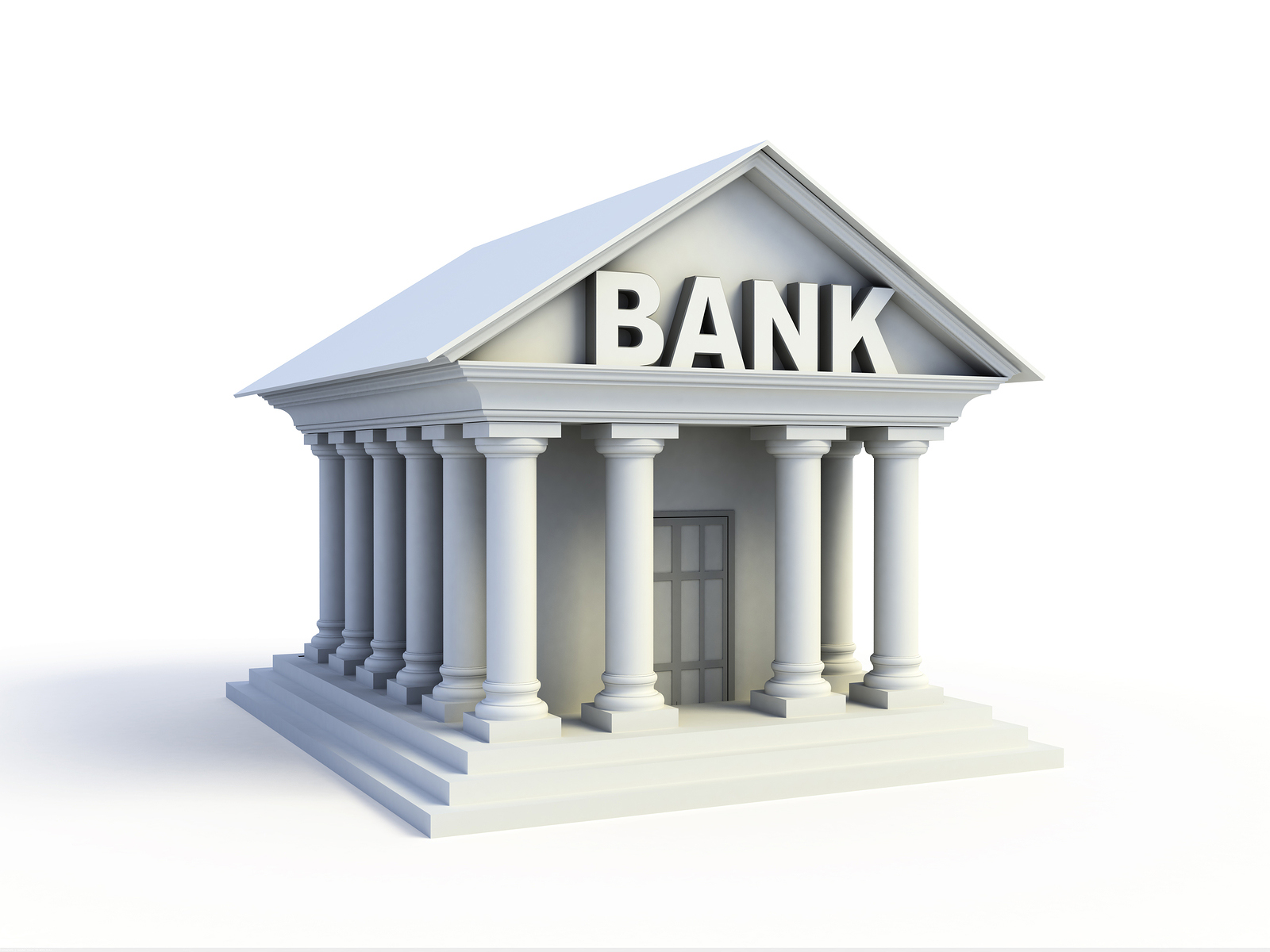 ИНВЕСТОР
7
7
Ожидаемый порядок погашения номинала облигаций (стандартный вариант)
Номинал облигаций
Средний срок обращения ИЦБ – 7 лет
Средняя дюрация 2-3 года
Погашение облигаций класса А
Класс A
Погашение облигаций класса Б
Класс Б/Суббординированный кредит
Время
8
Общая схема участников инфраструктуры сделки
Продажа закладных
Ежемесячные платежи по ипотеке в БАНК
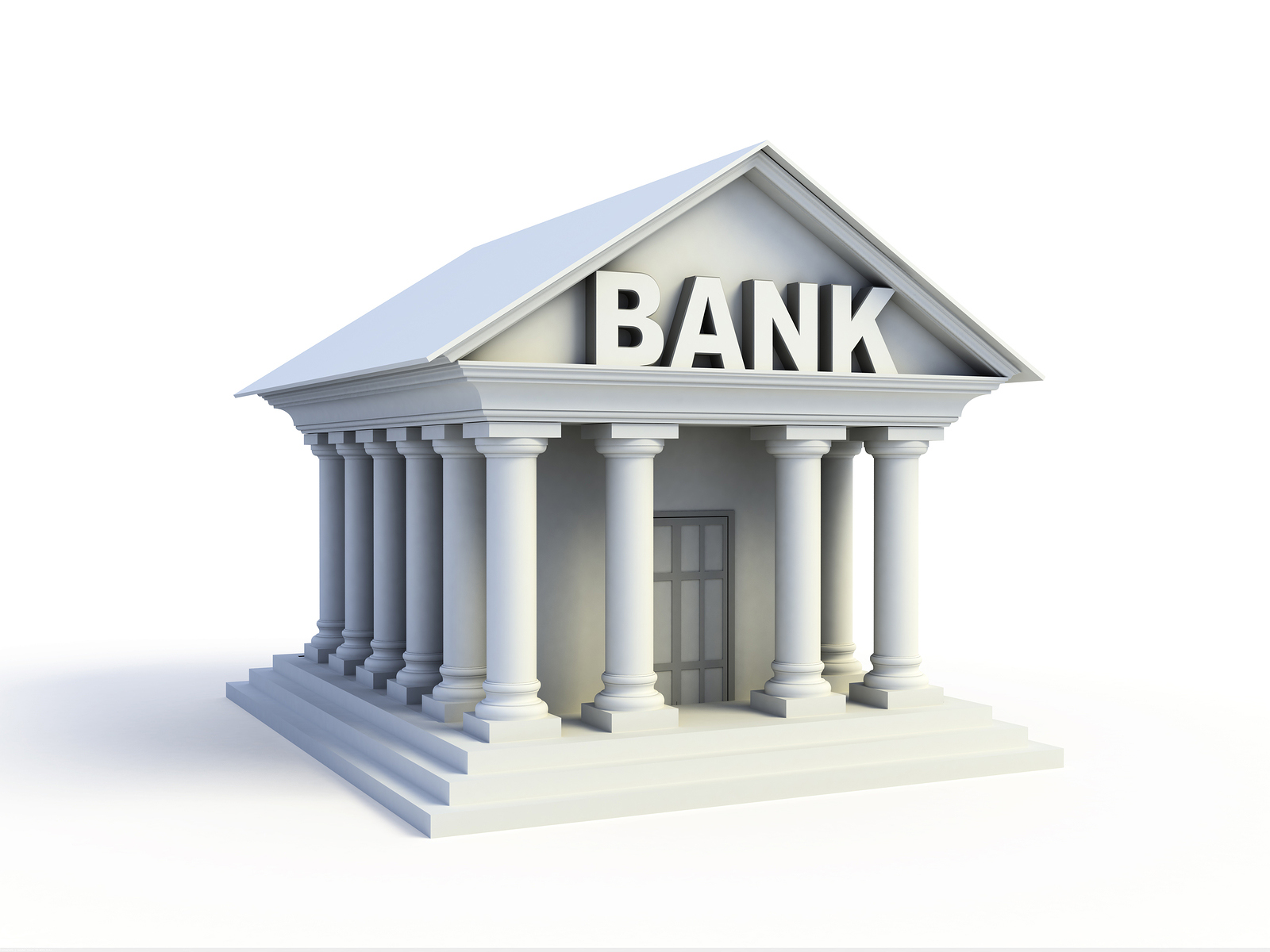 Управляющая компания
Бухгалтерская компания
Управление ИА и БУ
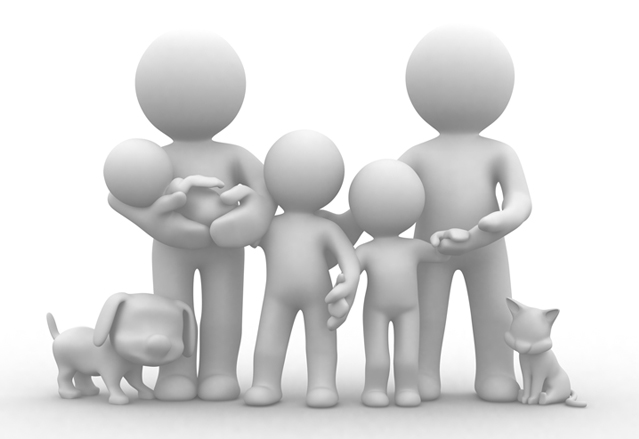 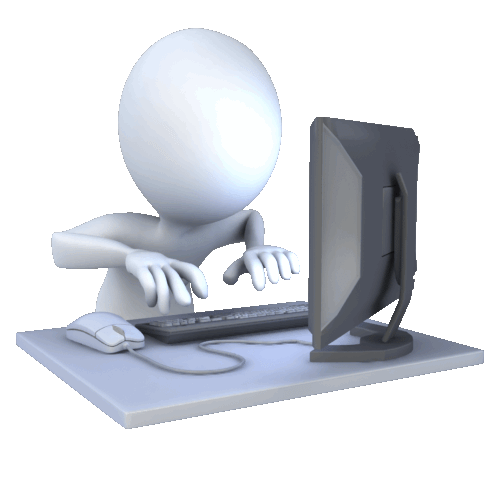 Сервисный агент
Специализированный депозитарий
Ипотечный агент (ИА)
Учет закладных
Прием платежей и перечисление на счет ИА
1 000 семей
Расчет причитающихся владельцам облигаций выплат (%, ОД)
Расчетный агент
Представление рейтинга либо поручительства
Средства для выплаты по облигациям (%, ОД)
Рейтинговое агентство либо поручитель
Платежный агент
Продажа облигаций (ИЦБ)
Средства для выплаты по облигациям (%, ОД)
Депозитарий
Инвесторы
Учет владельцев облигаций
9
РИСКИ
Существующий риск
Как закрыт
Банкротство БАНКА-ОРИГИНАТОРА
Ипотечные закладные принадлежат Ипотечному агенту, резервный сервисный агент заберет на себя обслуживание кредитов
Риск ликвидности ипотечных бумаг
До 30% от номинала бумаги погашается за один год
Всегда есть крупные покупатели в лице УК и нескольких дилеров
Рыночный риск/риск изменения процентных ставок
Соответствует в целом рынку облигаций, при этом дополнительно увеличивается доходность за счет амортизации ипотечных ценных бумаг
В целом покрывается структурой ипотечной облигации
Риск дефолта (банкротства заемщиков)
10
Структура ипотечных облигаций и распределение убытков
Структура  движения средств по облигаций
Обеспечение инвесторов по классу А
К/З по кредиту (80%)

Размер класса А по отношению
 к пулу кредитов (80%)

К/З по облигации
 класса А 64%
Класс А
Распределение убытков от банкротства заемщиков
Поток платежей от закладных
80% от размера пула
Класс Б/Суббординированный кредит
20% от размера пула
Резерв специального назначения
1,5-4% от размера пула
11
необходимые условия наступления дефолта по ИЦБ
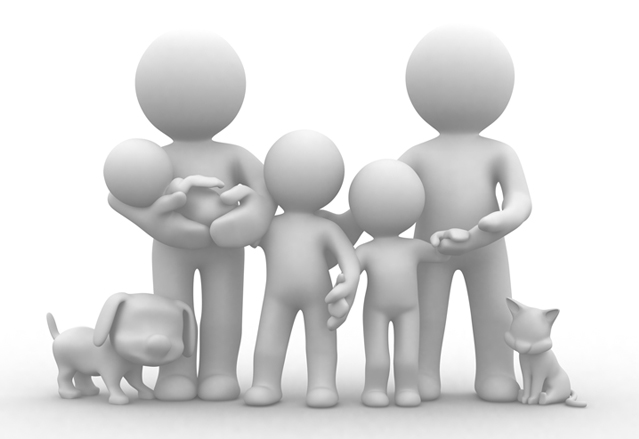 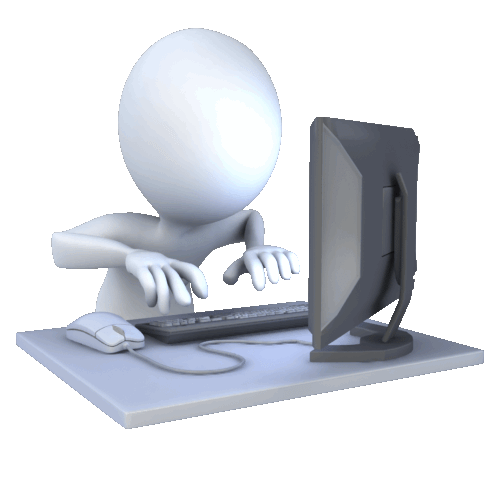 1 000 семей
Условия жесточайшего кризиса в стране
Уровень дефолтов в Российской федерации по ипотечным кредитам по данным Банка России не превышает
1,22% являясь одной из самых низких в Европе!
12
Рейтинги ипотечных ценных бумаг
Рейтинг Российской Федерации по шкале международных рейтинговых агентств: Moody’s - Ba1, S&P - BB+, Fitch - BBB-
Рейтинги большинства ипотечных ценных бумаг на ступень выше либо на уровне рейтинга РФ
13
Жесткие требования к ипотечному покрытию на уровне закона (LTV не более 80%, отсутствие просрочек, обязательное страхование имущества и др.)
КВАЗИСУВЕРЕННЫЙ РИСК
высокая обеспеченность и большой размер выборки
ДОХОДНОСТЬ
КРЕДИТНОЕ КАЧЕСТВО ИЦБ
ВЫВОД
Показатели определяющие кредитное качество
Количественная, отраслевая и региональная диверсификация кредитов, включенных в покрытие
Концентрация риска на сегменте жилой недвижимости
Высокое кредитное усиление (субординированные транши, денежный резерв, excess spread)
Кредитные рейтинги инвестиционного уровня, по лучшим эмитентам – выше суверенного
По некоторым выпускам – дополнительное обеспечение в виде поручительства АИЖК
Выше ОФЗ на  1.3-1.5% годовых
Выше депозитов банков
Выше облигаций имеющих аналогичный рейтинг
Выше чем у сравнимых инструментов
14
ПРИЛОЖЕНИЕ: Рынок ипотечных ценных бумаг
Объем ипотеки на балансах банков – около 4 трлн рублей, ИЦБ в обращении - 0,6 трлн рублей
В 2015 году объем выпусков ИЦБ сократился более, чем в три раза и составил 64 млрд рублей (6% от объема выдачи ипотеки)
Основным источником фондирования ипотеки остаются краткосрочные депозиты (около 90%)
Перспектива роста рынка до 4,1 трлн рублей к 2020 году
Прогноз объема ИЦБ в обращении, трлн. руб.
Объем выпуска ИЦБ, млрд рублей
Зарубежные (offshore)
Через SPV
С баланса
252
141
68
64
47
42
31
32
15
14
0
57
33
12
14
12
15
11
15
2005
2006
2007
2008
2009
2010
2011
2012
2013
2014
2015
ИЦБ АИЖК
Другие ИЦБ
4,1
2,9
1,9
1,2
0,7
Источники: Банк России, по состоянию на 31.12.2015
2,9
1,6
0,7
0,3
2015
2016
2018
2020
2017
2019
15
Спасибо за внимание!






С уважением, 

Андрей Буш
Начальник управления рынков капитала
16